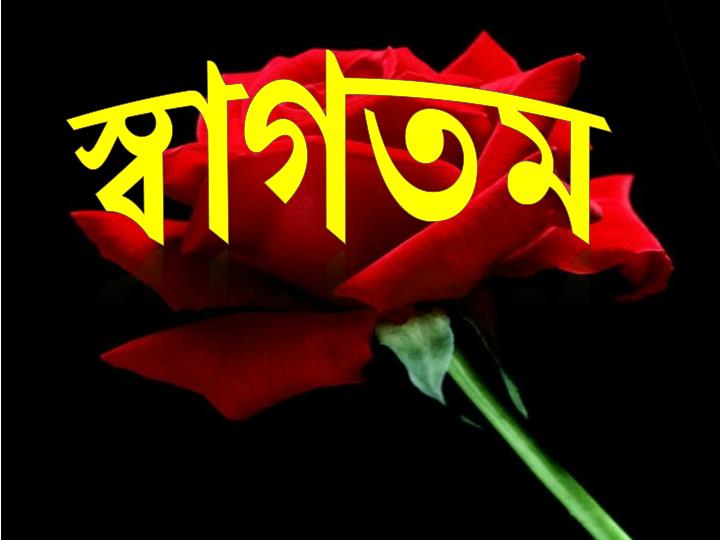 শিক্ষক পরিচিতি
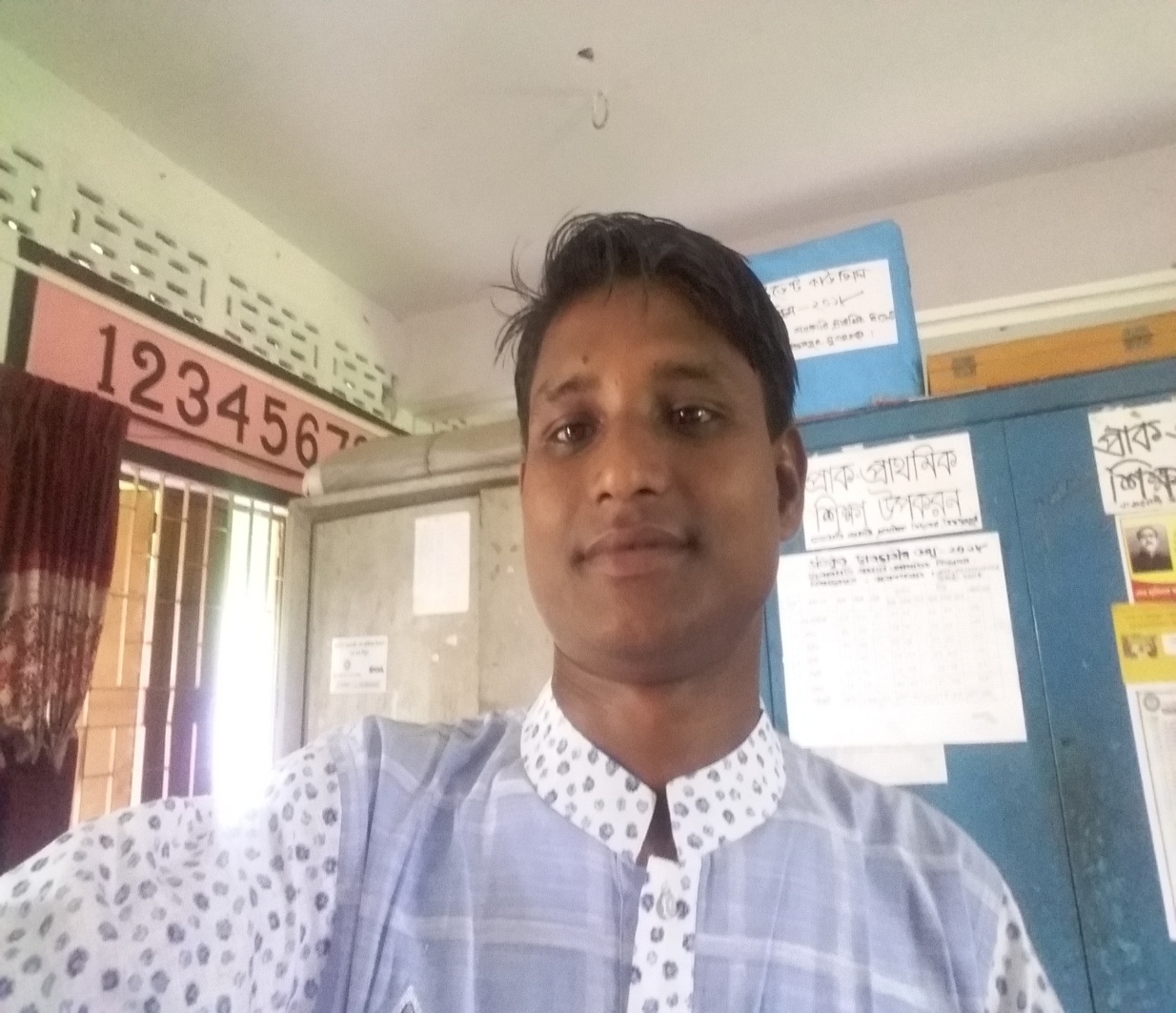 মোঃ মহিন উদ্দিন
সহকারি শিক্ষক
লালারগাঁও সরকারি প্রাঃবিঃ
বিশ্বম্ভরপুর,সুনামগঞ্জ।
মোবাইল ০১৯১৫-২১৬৫৬১।
Gmail-mohinuddin22333@gmail.com
পাঠ পরিচিতি
শ্রেণীঃ- ৩য় 
বিষয়ঃ-বাংলা 
পাঠঃ কবিতা-তালগাছ
পাঠ্যাংশঃ তালগাছ এক পায়ে-------পৃথিবির কোনটি।
তারিখঃ ২১/০৯/২০১৯ ইং
সময়ঃ-৪০ মিনিট।
শিখণফল
১/ কবিতা আবৃত্তি করতে পারবে ।
২/ নতুন শব্দ খুঁজে বের করতে পারবে ।
৩/ নতুন শব্দের অর্থ বলতে পারবে ।
৪/ ছোট ছোট প্রশ্নের উত্তর দিতে পারবে।
চল আমরা কিছু ছবি দেখি
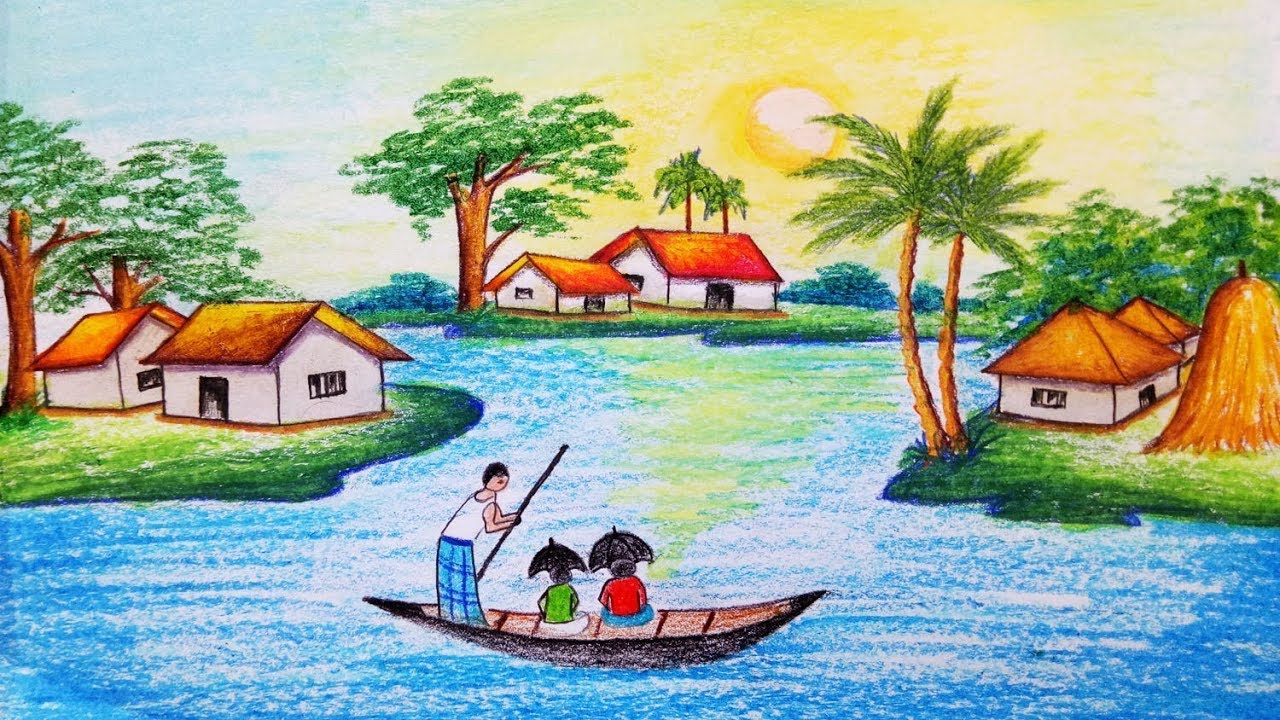 গ্রামের ছবি
এবার আমরা কিছু পাখির ছবি দেখবো
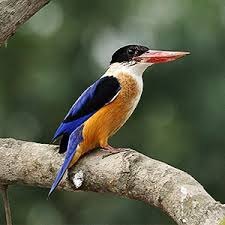 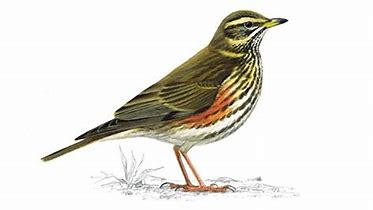 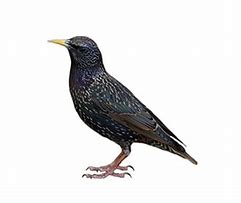 মাছরাঙা, চড়ুই, ও কোকিল
এখন আমরা একজন ব্যক্তির ছবি দেখবো
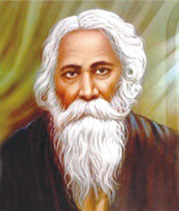 বিশ্ব কবি 
রবীন্দ্রনাথ ঠাকুর
পাঠ ঘোষণা
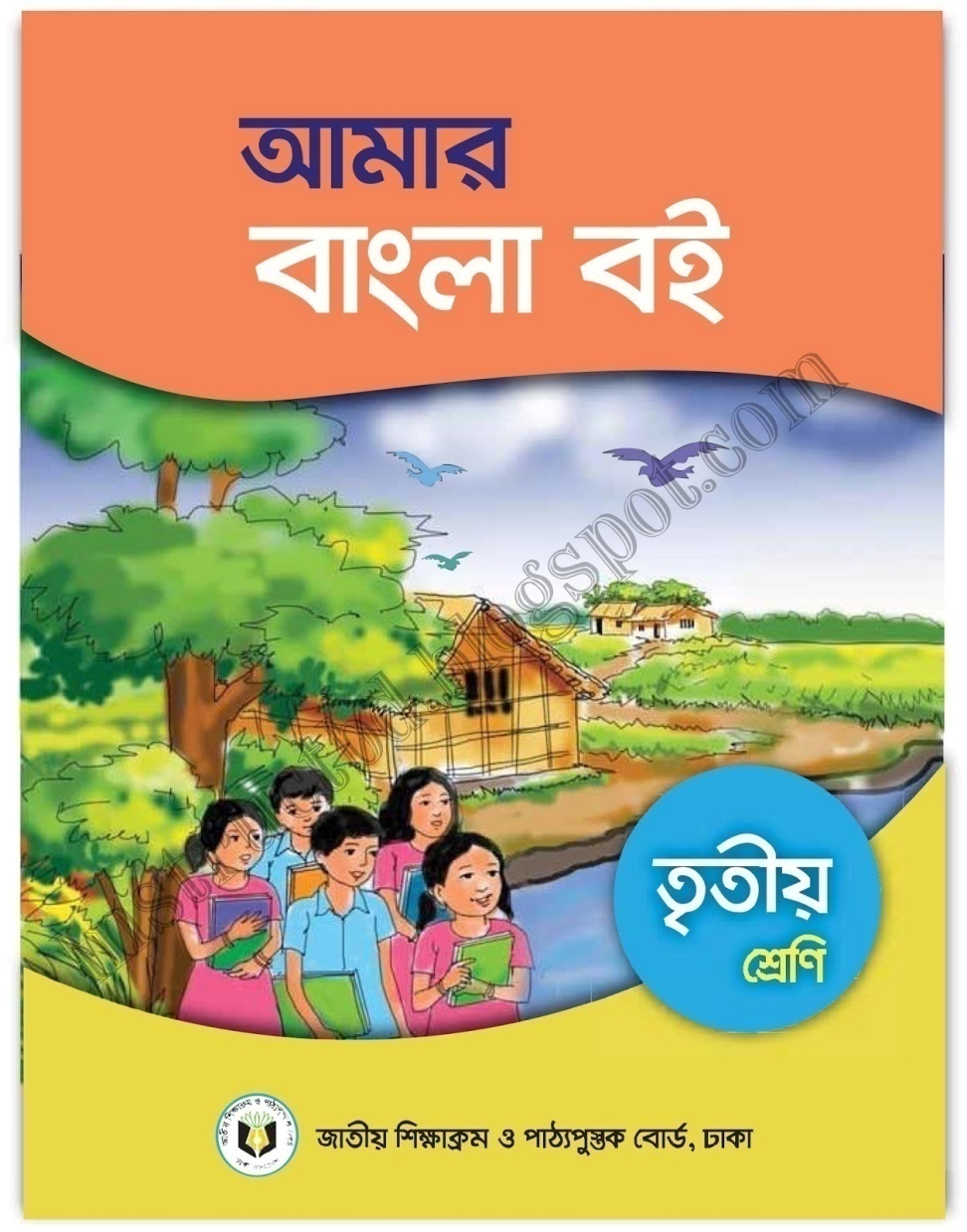 কবিতা-তালগাছ
কবি- রবীন্দ্রনাথ ঠাকুর
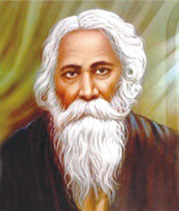 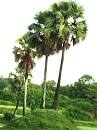 তালগাছ একপায়ে দাঁড়িয়ে 
সব গাছ ছাড়িয়ে 
উঁকি মারে আকাশে।
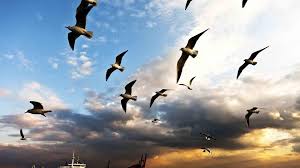 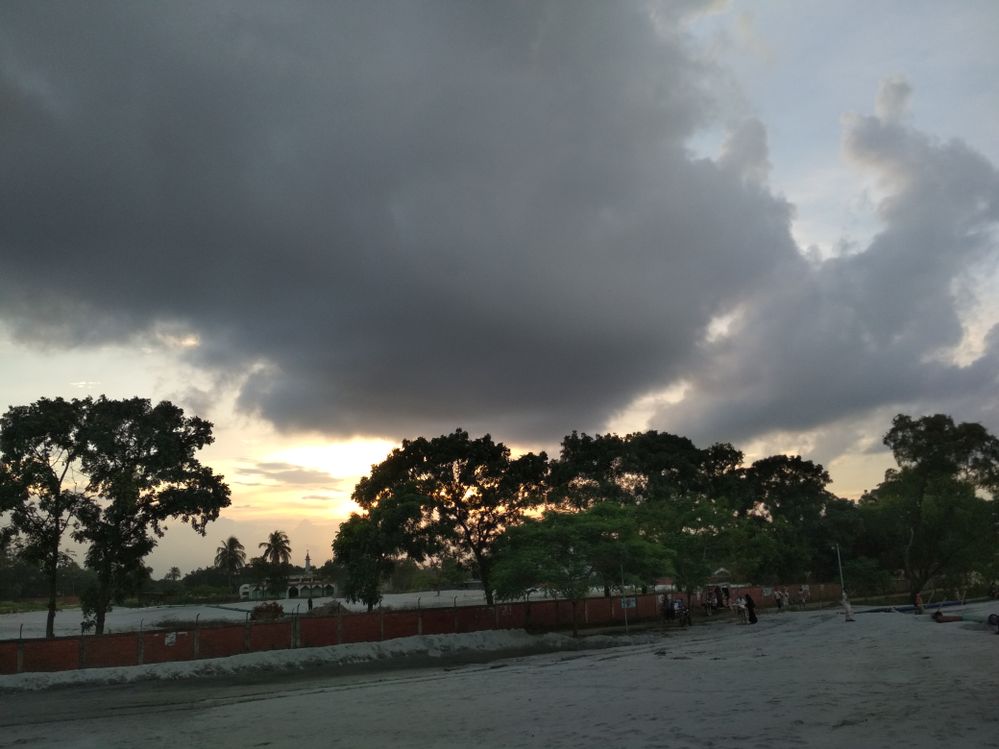 মনে সাধ,কালো মেঘ ফুঁড়ে যায়,
একে বারে উড়ে যায় 
কোথা পাবে পাখা সে ?
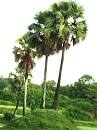 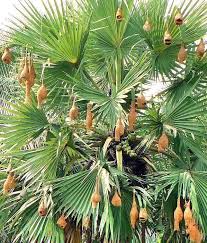 তাই তো সে ঠিক তার মাতাতে 
গোল গোল পাতাতে
ইচ্ছেটি মেলে তার ,
মনে মনে ভাবে,বুঝি ডান এই,
উড়ে যেতে মানা নেই 
বাসাখানি ফেলে তার।
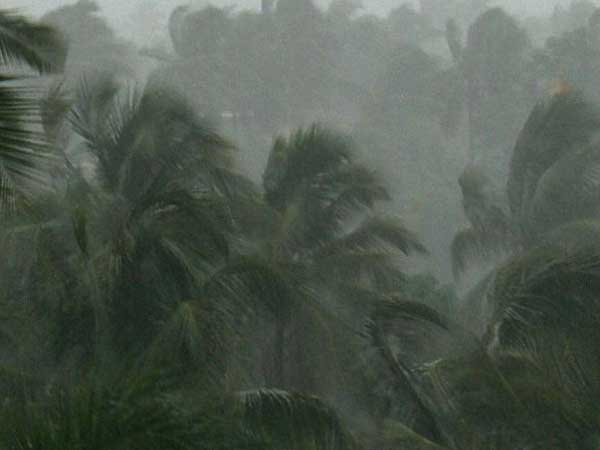 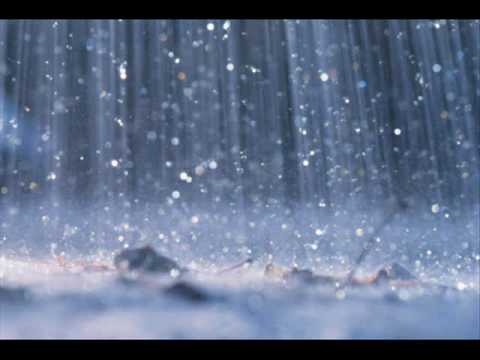 সারাদিন ঝরঝর থত্থর 
কাঁপে-পাতা পত্তর
ওড়ে যেন ভাবে ও ,
মনে মনে আকাশেতে বেড়িয়ে 
তারাদের এড়িয়ে 
যেন কোথা যাবে ও ।
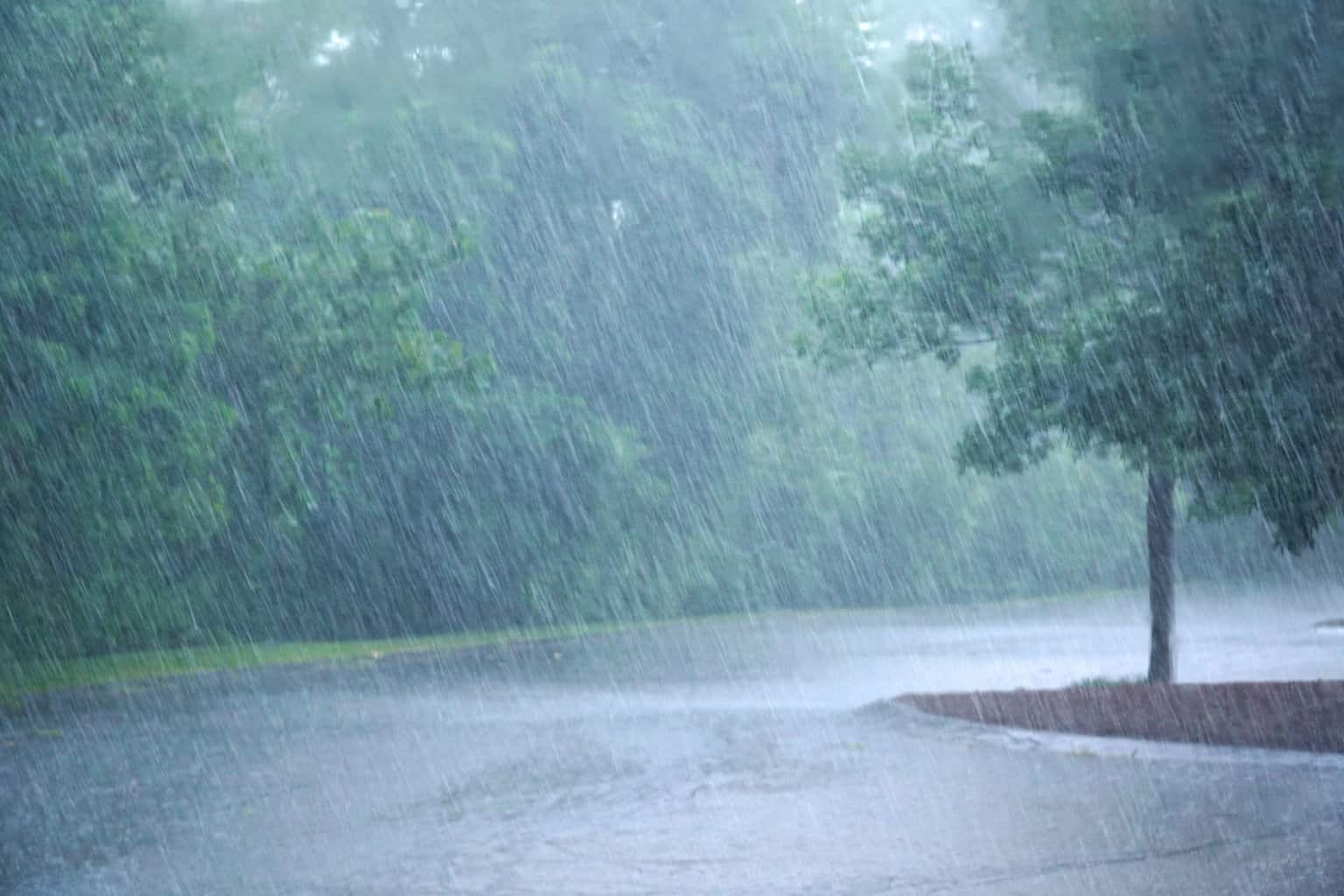 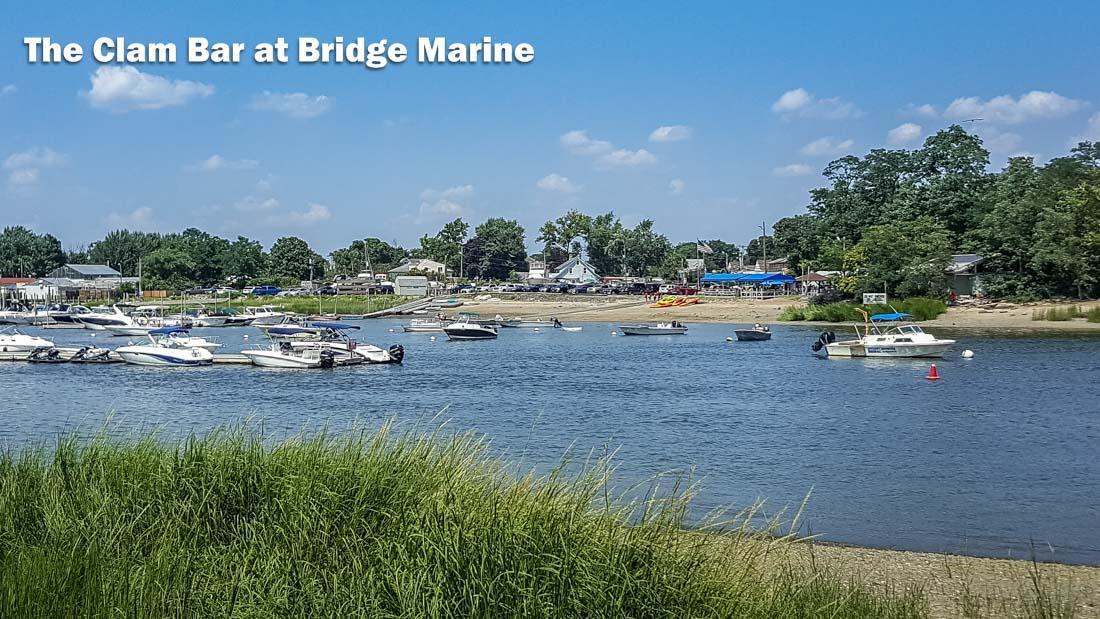 তারপরে হাওয়া যেই নেমে যায়,
পাতা-কাপা থেমে যায় ,
ফেরে তার মনটি –
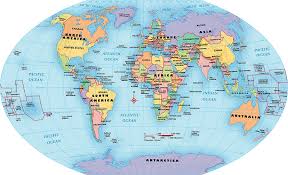 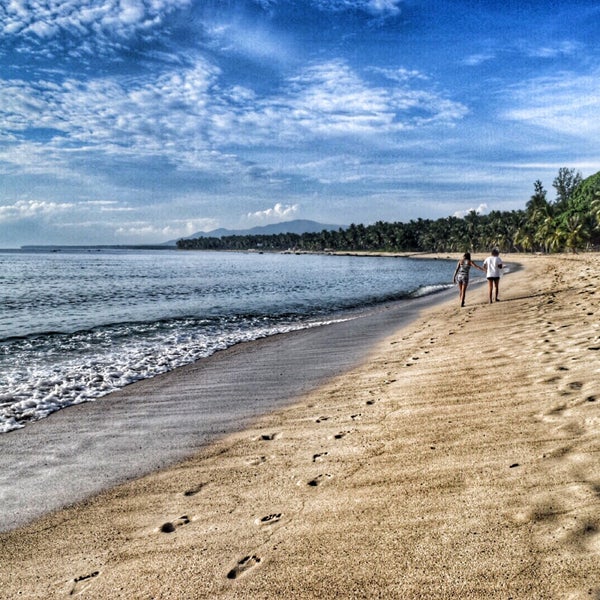 যেই ভাবে মা যে হয় মাটি তার,
ভালো লাগে আরবার 
পৃথিবীর কোণটি।
দলগত কাজ
কবিতা আবৃত্তি দল গঠন করে
লাল দল-১ জন
নীল দল-১ জন
হলুদ দল-১ জন
পাঠ মুল্যালয়
পাঠ হতে নতুন শব্দ খুঁজে বের করো
উকি        ফুঁড়ে          ডানা
দল-লাল রঙ
ঝরঝর       থত্থর          পত্তর
দল হলুদ রঙ
দল নীল রঙ
হাওয়া        আরবার          কোণটি
আমরা নতুন শব্দের অর্থ জানবো
শেষ
হাওয়া
বাতাস
ফুঁড়ে
পাতা
আরেকবার
পত্তর
আরবার
এসো মুখে মুখে প্রশ্নের উত্তর বলি
বাড়ীর কাজ
“তালগাছ”                                           কবিতার প্রথম ১২ লাইন মুখস্থ লিখি
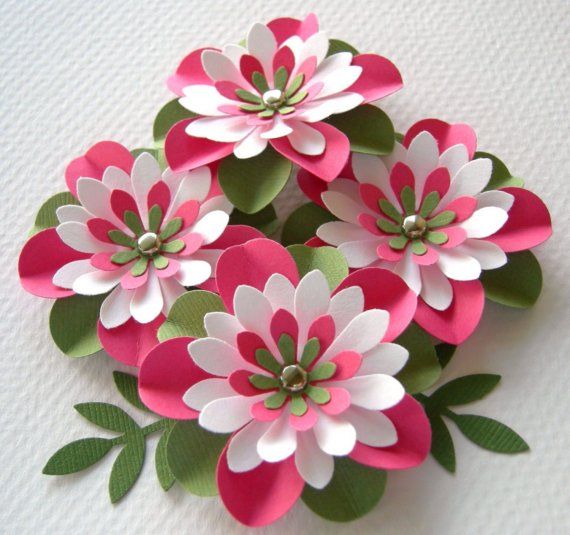 সবাইকে অনেক অনেক ধন্যবাদ